Великая Отечественная война. 
Я помню, я горжусь!
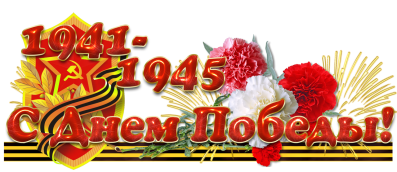 Рассказывает Коптелова Влада
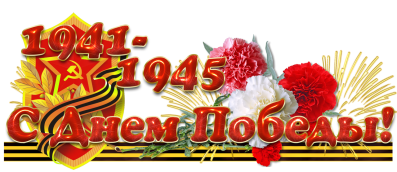 Рассказывает Коптелова Влада
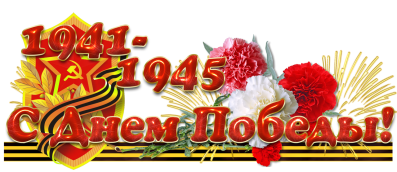 Рассказывает Коптелова Влада
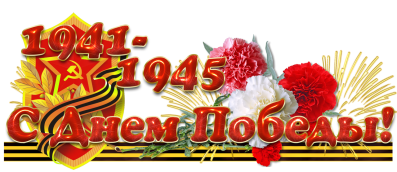 Рассказывает Коптелова Влада
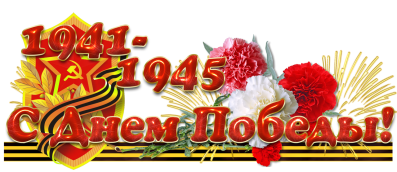 Рассказывает Коптелова Влада
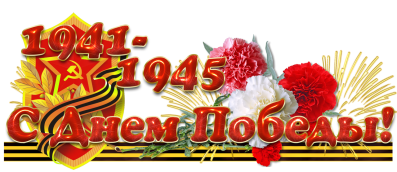 Рассказывает Брундукова Валерия
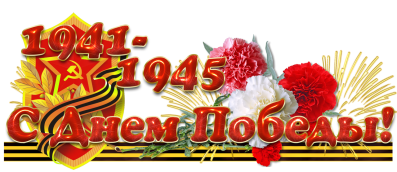 Рассказывает Заушникова Пелагея
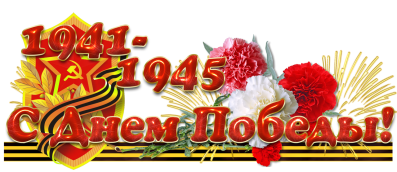 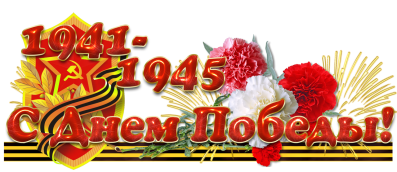